Productivity
Concept of productivity
Aquatic plants - convert the light energy into chemical energy (sugar)


Phytoplankton - dominant primary producers of the pelagic environment


It converts inorganic materials (NO3, PO4) into new organic compounds (lipid, protein, CHO’s) - photosynthesis


Autotrophs are called as primary producers


They can able to manufacture complex organic molecules from simple inorganic compounds (water, CO2, nutrients)
PRIMARY PRODUCTION

The term "production" - the creation of new organic matter by the process of photosynthesis


Primary production is the synthesis and storage of organic molecules during the growth and reproduction of photosynthetic organisms


New chemical compounds and new plant tissue are produced during photosynthesis


About 10 to 20% of the primary production converted into secondary production


The remaining 80-90% is lost by the consumers in the form of feces.
Photosynthesis 

An “anaerobic “process in which organic matter is  synthesized from CO2 and water by green plants using radiant energy of the sun and liberate oxygen and energy as by product of photosynthesis 

		6C02+ 6H2O 	                C6H12O6 + 6O2 + Energy 


Photosynthesis plants, some bacteria, and some protistans use the energy from sunlight to produce sugar which cellular respiration converts into ATP, the "fuel" used by all living things


The conversion of unusable sunlight energy into usable chemical energy is associated with the actions of the green pigment chlorophyll.
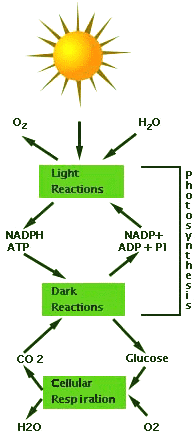 Overall reaction of this process as: 
	6H2O + 6CO2 ----------> C6H12O6+ 6O2



Six molecules of water plus six molecules of carbon dioxide produce one molecule of sugar plus six molecules of oxygen
Chlorophyll – in specific chloroplasts in the plant cells


Important pigments - chlorophyll a, b, c, d etc


Other pigments - carotenoids and xanthophylls and some algae contain phycobilins 


Plastids or chloroplast contains chromatophores which carry pigments


Chloroplasts vary in size, bounded by a double membrane and that stack of membranes present inside the chloroplast


The discs are the chlorophyll containing structures arranged as regular chlorophyll molecules
	Note: In blue green algae chlorophyll is arranged in a network of lamella inside the cell
The total amount of organic matter produced by plants in a unit area per unit time is referred to gross primary production - also called total production or productivity 
                                     
The total organic material stored in plants is called net primary production.
			( Pn = Pg – R)
Net primary production = Gross production – respiration 
			(Pg = Pn-R)
6CO2 + 6H2O  + light            C6H12O6+ 6O2+ Energy Calories (Photosynthesis)
	Carbon dioxide + water + sunlight + nutrients → Simple sugar + oxygen
 
C6H12O6 + 6O2                      6CO2 + 6H2O + Energy calories (Respiration)
	Simple sugar (food) + Oxygen → Carbon dioxide + water + energy (heat)
	
	Where, 	Pg = gross primary production
	           	Pn = Net primary production
			R = Respiration

Thus, the amount of organic material produced in a unit area during a given period is called primary production

Productivity is expressed as grams C / m2 / day.
		
If    		Pg = R – No storage
		Pg < R – Productivity decreases
		Pg > R- Productivity increases
Secondary Production

The energy stored by the consumers is called secondary production


Secondary production - the generation of biomass of heterotriophic  organisms in aquatic ecosystems


Organisms responsible for secondary production - animals, protists, fungi and many bacteria


Estimation - increment summation, removal summation, the instantaneous growth method and the Allen curve method
Stages of photosynthesis 

The light dependent Process (Light reactions) The Light Reactions occur in the grana of the chloroplasts
The light independent process (Dark reactions) Dark reactions take place in the stroma of the chloroplasts
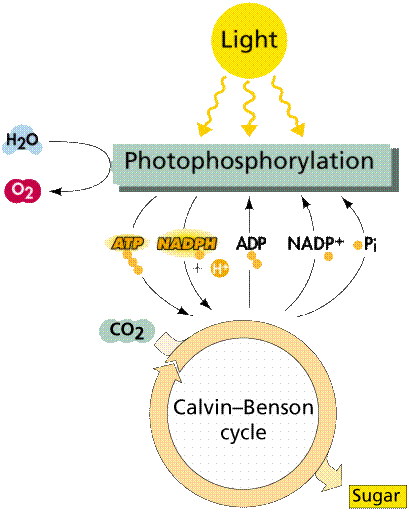 Photosynthesis process
Light reaction: (Hills reaction)







Light energy in converted into chemical energy

Chemical energy is stored is chemical  bonds- ATP, NADPH2 ( energy coins)

Light reaction takes place in thyllakoids of “grana”
			
			ADP + Pi               	ATP  (Cyclic photophosphorylation)
	
2NADP +2H2O + ADP + 2Pi               2NADPH2 + O2 +2ATP (Non cyclic photo phosprylation)
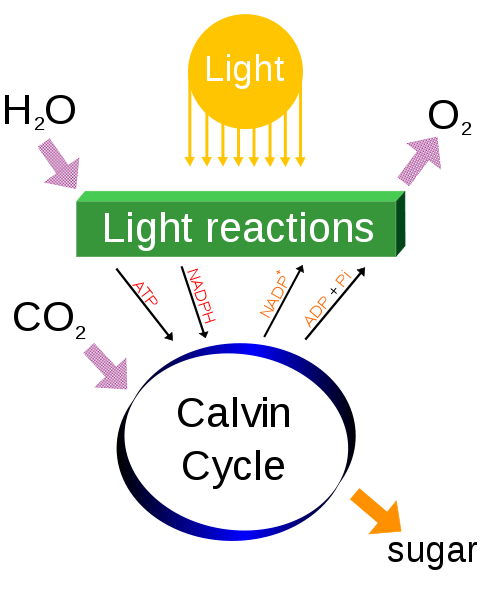 Photophosphorylation

The process of converting energy from a light-excited electron into the pyrophosphate bond of an ADP molecule
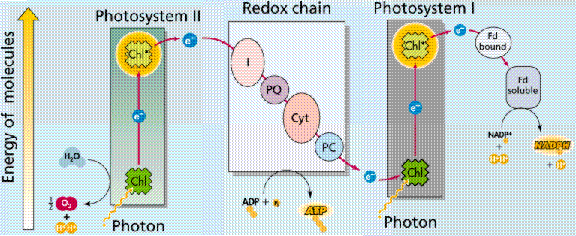 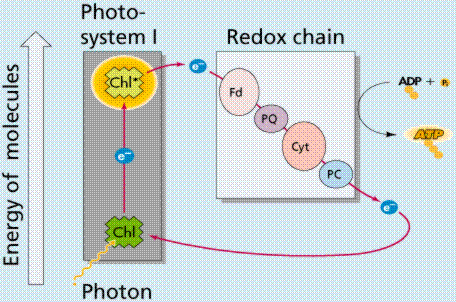 Noncyclic photophosphorylation (top) and cyclic photophosphorylation (bottom).
In the light dependent processes (Light reaction) light strikes chlorophyll a in such a way as to excite electrons to a higher energy state

The energy is converted into ATP and NADPH

Water is split in the process, releasing oxygen as a by-product of the reaction

The ATP and NADPH are used to make C-C bonds in the light independent process (Dark reaction)

In the light independent process, carbon dioxide and water is modified by the addition of hydrogen to form carbohydrates [CH2O]n)

The incorporation of carbon dioxide into organic compounds is known as carbon fixation

It converts it into C-C energy bond that can be released by glycolysis and other metabolic processes.
Dark reaction 

Carbon-fixing reactions are also known as the dark reactions

Carbon dioxide enters the cells of aquatic autotrophs through the process of diffusion

The Calvin cycle occurs in the stroma of chloroplasts


Carbon dioxide is captured by the chemical ribulose biphosphate (RuBP) - a 5-C chemical

Six molecules of carbon dioxide enter the Calvin cycle, eventually producing one molecule of glucose

The reactions in this process were worked out by Melvin- Calvin
Dark Reaction (Calvin or Melvin reaction) - called as Calvin cycle, CO2 fixation cycle, carbon reduction cycle, reductive pentose path way etc



Dark reaction takes place in “stroma”




Dark reaction involves the reduction of CO2 by ATP and NADPH2 formed in the light reaction with the formation of organic matter (CHOs) - a new organic matter
	
	CO2+2NADPH2+ n ATP             (CH2O) + H2O +2NADP +n ADP +npi
Photosynthetic   products

Phosphoglyceric  acid (PGA)  - Stable product

Sugar phosphate -Ribose diphosphate, pentosesugar, fructose diphosphte

Non  carbohydrate such as ammo acids 

Dissolved oxygen

Energy
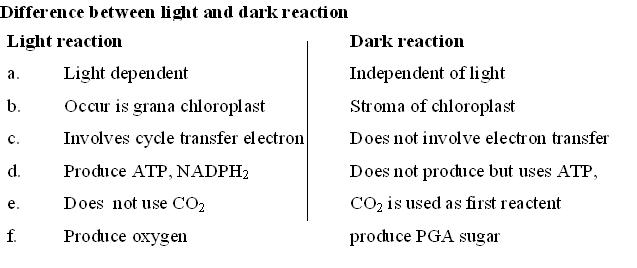 Chemosynthesis 


Bacteria - convert inorganic nutrients to organic compounds without the presence of sunlight

Chemosynthetic bacteria are rich in marine and freshwater environments, particularly in the areas where sulfur or hydrogen sulfide gas is dominant
Like chlorophyll-bearing plants, chemosynthetic organisms are autotrophs

Autotrophic bacteria can obtain chemical energy due to oxidation- reduction process in the aquatic environment

The main chemical reactions are

Hydrogen – splitting of H2O by ionization

Sulphur ( S,H2S, SO32- )  	by sulphur bacteria 

Nitrogen (NH4,NO2,NO3)  	 by nitrifying bacteria

Iron (Fe2+    Fe3+ ) 		by iron bacteria